Wintoets
22-5-2013
Onderdelen WinToets 4.0
Digitale beheeroplossing: WinToets
HOOFDONDERDELEN:

WTMaak: beheer van projecten
WTAfname: afnemen van projecten
WTAnalyse: resultaten bekijken
WinToets & didactiek
(c) drp, 2011
Schilprogramma voor opstarten van onderdelem
Alle onderdelen op een rij ….
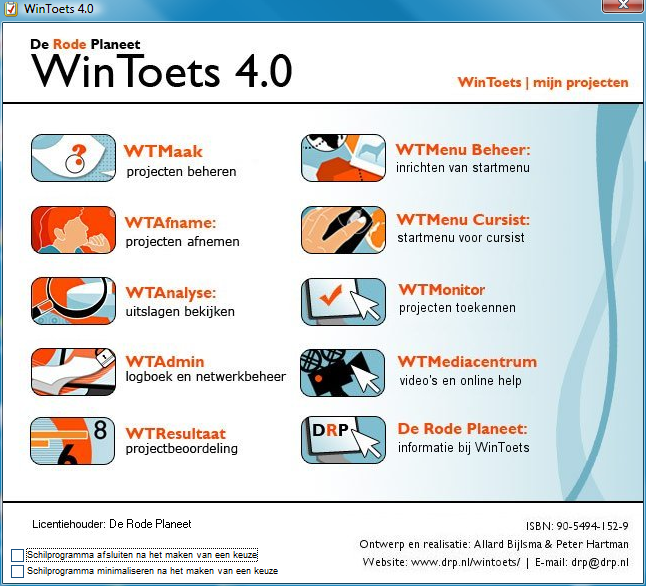 Ook alle help is hier
te ontsluiten
WinToets & didactiek
WTMaak 4.0: Beheeronderdeel
WTMaak
[items maken en aanpassen]
WTMaak 4.0: meerkeuze-item maken
Van eenvoudige itemtypen ….
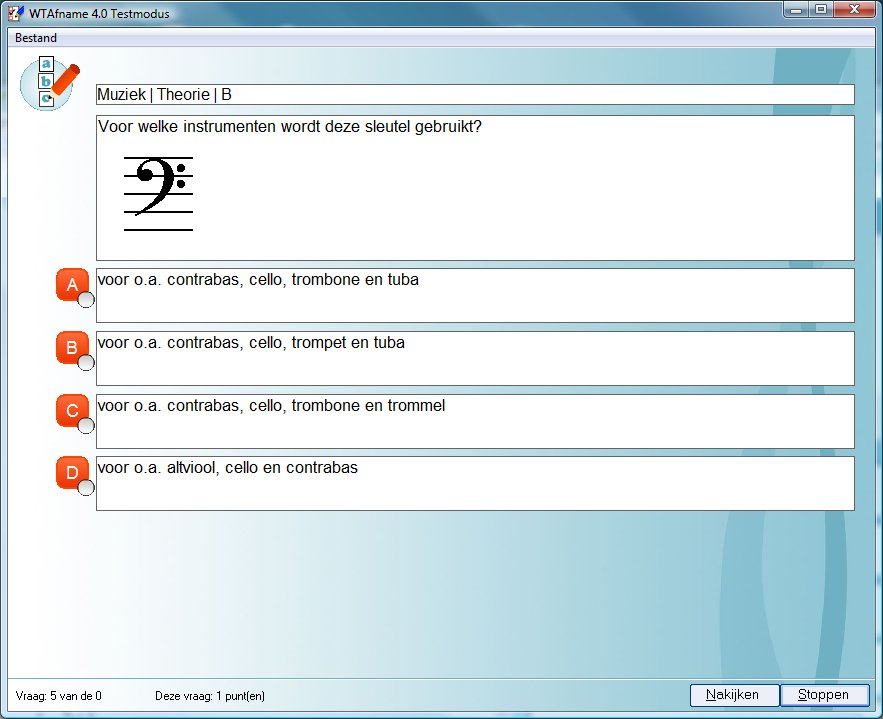 Een meerkeuzevraag, 
met één antwoord goed
[eenvoudig]
WinToets & didactiek
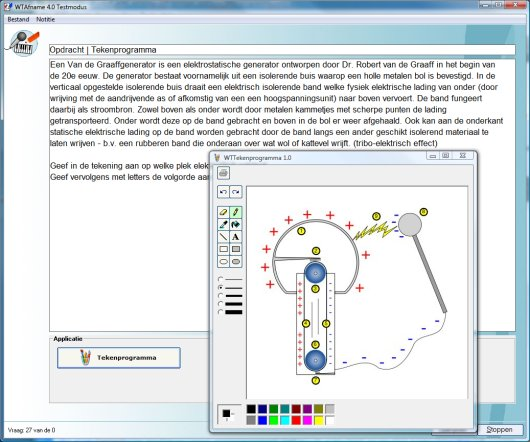 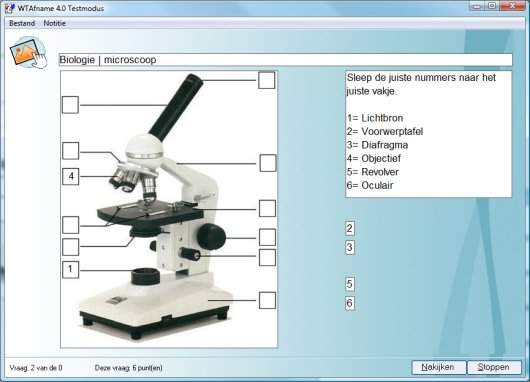 Tekenopdracht[EXP]
Woord-op-beeld
Er zijn veel itemtypen mogelijk ...
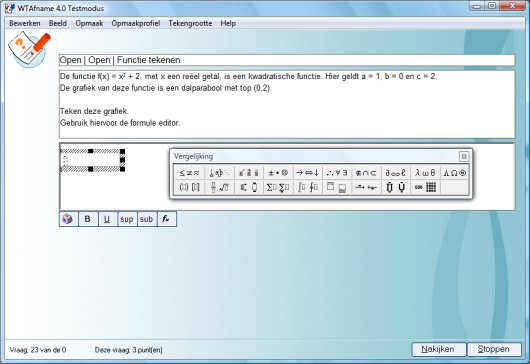 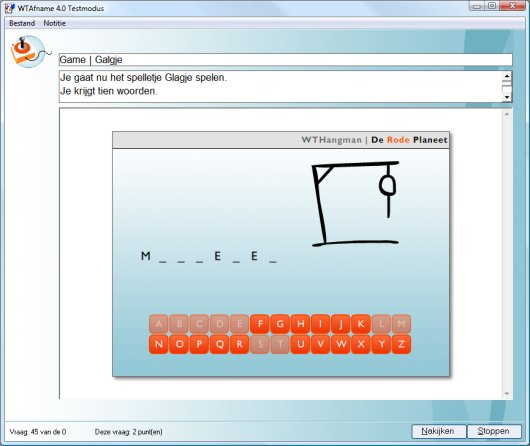 Open vraag
met formule-editor
Gamevraag[EXP]
WinToets & didactiek
(c) drp, 2011
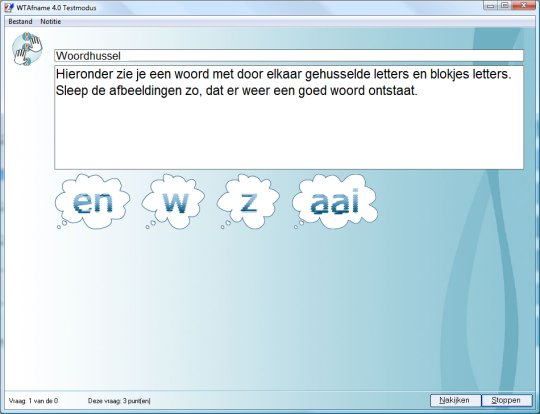 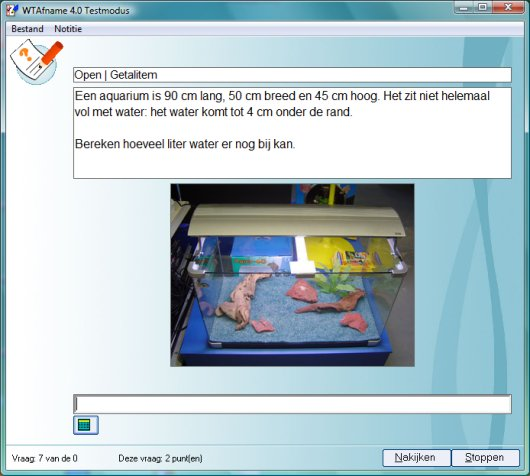 Ordening
Getalvraag
... en van nog veel meer ...
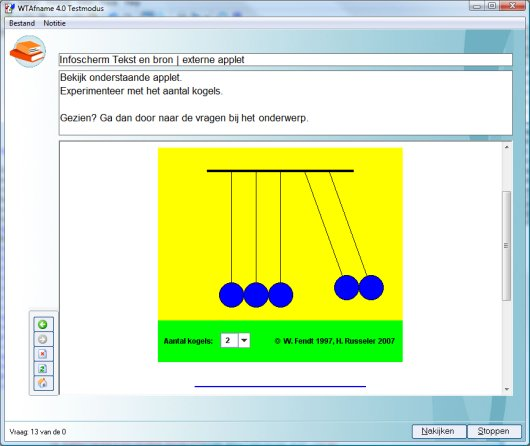 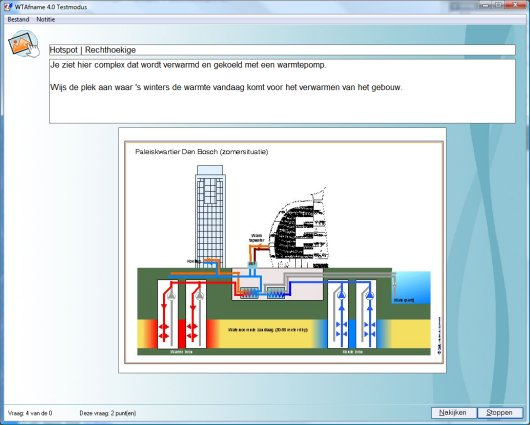 Infoschermmet java-applet
Aanwijzen
WinToets & didactiek
(c) drp, 2011
WTFlash 4.0: : toetsuitslag in beeld
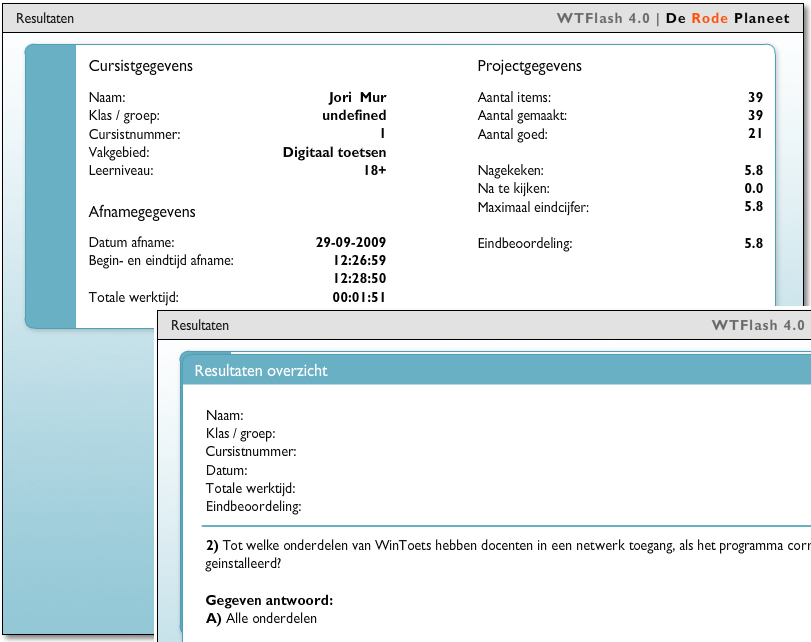 Een uitslag wordt alleen
opgeslagen als er
SCORM actief is
WinToets & didactiek
(c) drp, 2011
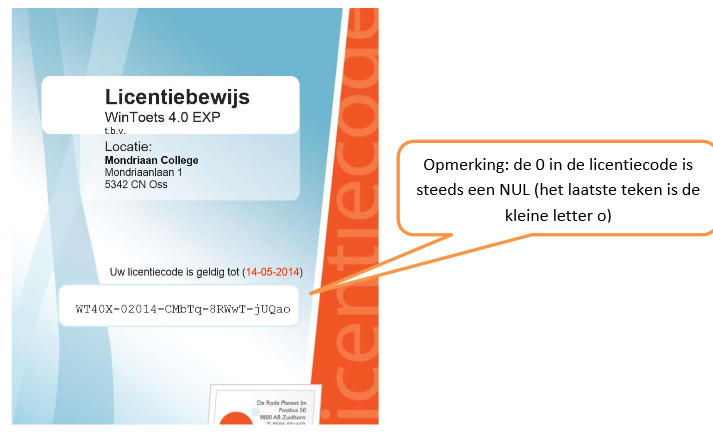 WT40X-02014-CMbTq-8RWwT-jUQao